DİYANET İŞLERİ BAŞKANLIĞI DOSYALAMA YÖNERGESİ (1)
BU YÖNERGENİN AMACI, BAŞKANLIĞIMIZIN MERKEZ, TAŞRA VE YURT DIŞI KURULUŞLARININ TÜM BİRİMLERİNDE ELEKTRONİK ORTAMDA VEYA EVRAK DÜZENİNDE OLUŞTURULAN BELGELERİN SİSTEMLİ BİR ŞEKİLDE DOSYALANMASINA VE DOSYA PLANININ UYGULANMASINA İLİŞKİN USUL VE ESASLARI BELİRLEMEKTİR.
DİYANET İŞLERİ BAŞKANLIĞI DOSYALAMA YÖNERGESİ (1)
DOSYA: AYNI KONUYU İHTİVA EDEN YAZILAR GRUBUDUR.  
TÜMLEŞİK DOSYA: HER BİR İŞLEM İÇİN AÇILAN VE İŞLEMLE İLGİLİ TÜM BELGELERİN BİR ARADA TUTULDUĞU DOSYAYI İFADE EDER. TÜMLEŞİK DOSYALAR BİR İŞLEM, KİŞİ YA DA PROJE İLE İLGİLİ OLABİLİR (PERSONEL DOSYALARI, DAVA DOSYALARI, PROJE DOSYALARI VB.).
DİYANET İŞLERİ BAŞKANLIĞI DOSYALAMA YÖNERGESİ (1)
DOSYA PLANI: KURUM VE KURULUŞLARIN İŞ VE İŞLEMLERİ SONUCUNDA TEŞEKKÜL EDEN BELGELERİN, SİSTEMLİ BİR ŞEKİLDE DOSYALANMASINI SAĞLAMAK ÜZERE ÖNCEDEN HAZIRLANMIŞ KONU VE KONU NUMARALARI ENVANTERİDİR.
DİYANET İŞLERİ BAŞKANLIĞI DOSYALAMA YÖNERGESİ (1)
250    DİN EĞİTİMİ VE YAYIN İŞLERİ (GENEL)
DİYANET İŞLERİ BAŞKANLIĞI DOSYALAMA YÖNERGESİ (1)
251    KUR’AN KURSLARI
01   BİNA TAHSİSİ    
02   EĞİTİM VE ÖĞRETİME AÇILIŞ    
03   EĞİTİM VE ÖĞRETİME ARA VERME    
04   EĞİTİM VE ÖĞRETİME KAPATILMASI    
99   DİĞER
DİYANET İŞLERİ BAŞKANLIĞI DOSYALAMA YÖNERGESİ (1)
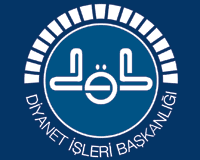 DİYANET İŞLERİ BAŞKANLIĞI DOSYALAMA YÖNERGESİ (1)
252    KUR’AN KURSU ÖĞRETİCİ İŞLEMLERİ 
01   KADROLU ÖĞRETİCİ İŞLEMLERİ    
02   GEÇİCİ ÖĞRETİCİ İŞLEMLERİ    
03   SÖZLEŞMELİ ÖĞRETİCİ    
99   DİĞER
DİYANET İŞLERİ BAŞKANLIĞI DOSYALAMA YÖNERGESİ (1)
DİYANET İŞLERİ BAŞKANLIĞI DOSYALAMA YÖNERGESİ (1)
253    KUR’AN KURSU ÖĞRENCİ İŞLEMLERİ 
01   KAYIT  
02   DİSİPLİN    
03   KAYIT SİLME    
04   NAKİL    
05   SINAV    
06   BELGE    
07   DEĞERLENDİRME    
99   DİĞER
DİYANET İŞLERİ BAŞKANLIĞI DOSYALAMA YÖNERGESİ (1)
DİYANET İŞLERİ BAŞKANLIĞI DOSYALAMA YÖNERGESİ (1)
254    KUR’AN KURSU EĞİTİMLERİ    
01   EĞİTİM ÖĞRETİM PROGRAMLARI 
02   DERS MÜFREDATLARI 
03   DERS KİTAPLARI 
04   EĞİTİM METODLARI VE ARAŞTIRMALARI 
05   DERS ARAÇ-GEREÇLERİ 
99   DİĞER
DİYANET İŞLERİ BAŞKANLIĞI DOSYALAMA YÖNERGESİ (1)
DİYANET İŞLERİ BAŞKANLIĞI DOSYALAMA YÖNERGESİ (1)
256    YAZ KUR’AN KURSLARI 
01   EĞİTİM ÖĞRETİM PROGRAMLARI    
02   DERS MÜFREDATLARI    
03   DERS KİTAPLARI    
04   EĞİTİM METODLARI VE ARAŞTIRMALARI    
05   DERS ARAÇ-GEREÇLERİ    
06   DEĞERLENDİRME    
99   DİĞER
DİYANET İŞLERİ BAŞKANLIĞI DOSYALAMA YÖNERGESİ (1)
260    HAFIZLIK TESPİT SINAVLARI    
01   İLAN - DUYURU 
02   MÜRACAAT 
03   KOMİSYON TEŞKİLİ VE TEBLİGAT 
04   SINAV 
05   BELGELENDİRME 
99   DİĞER
DİYANET İŞLERİ BAŞKANLIĞI DOSYALAMA YÖNERGESİ (1)
DİYANET İŞLERİ BAŞKANLIĞI DOSYALAMA YÖNERGESİ (1)
265    KUR’AN-I KERİM YARIŞMALARI    
A   KUR’AN-I KERİM’İ GÜZEL OKUMA YARIŞMASI     
01  İLAN - DUYURU 
02  KOMİSYON TEŞKİLİ VE TEBLİGAT 
03  BELGELENDİRME - ÖDÜL
DİYANET İŞLERİ BAŞKANLIĞI DOSYALAMA YÖNERGESİ (1)
DİYANET İŞLERİ BAŞKANLIĞI DOSYALAMA YÖNERGESİ (1)
265    KUR’AN-I KERİM YARIŞMALARI
B   HAFIZLIK YARIŞMASI
01  İLAN - DUYURU
02  KOMİSYON TEŞKİLİ VE TEBLİGAT 
03  BELGELENDİRME - ÖDÜL
99   DİĞER
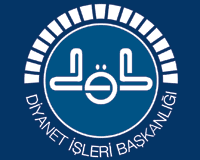 DİYANET İŞLERİ BAŞKANLIĞI DOSYALAMA YÖNERGESİ (1)
918   ÇALIŞAN SAĞLIĞI VE GÜVENLİĞİ

01  İŞ SAĞLIĞI VE GÜVENLİĞİ
99   DİĞER
DİYANET İŞLERİ BAŞKANLIĞI DOSYALAMA YÖNERGESİ (1)
DİYANET İŞLERİ BAŞKANLIĞI DOSYALAMA YÖNERGESİ (1)
952    Afet ve Acil Durum Yönetimi
01 Planlama ve Risk
02 Afet ve Acil Durum 
99   DİĞER
DİYANET İŞLERİ BAŞKANLIĞI DOSYALAMA YÖNERGESİ (1)
DİYANET İŞLERİ BAŞKANLIĞI DOSYALAMA YÖNERGESİ (1)
NOT1: 
YAZILAR, YUKARIDAKİ KONULARA GÖRE YAZILACAK VE GELEN GİDEN YAZILAR VE EVRAKLAR BU DOSYALARDA MUHAFAZA EDİLECEKTİR.
DİYANET İŞLERİ BAŞKANLIĞI DOSYALAMA YÖNERGESİ (1)
NOT2: 
YÖNETİCİLER HARİÇ KUR’AN KURSU ÖĞRETİCİLERİ MÜFTÜLÜĞE YAZI YAZMAYACAKLAR. YAZILAR DİLEKÇE ŞEKLİNDE DEĞİL, YAZIŞMA KURALLARINDA GÖSTERİLDİĞİ ŞEKİLDE YAZILACAKTIR.
DİYANET İŞLERİ BAŞKANLIĞI DOSYALAMA YÖNERGESİ (1)
NOT3: 
HER KONU İÇİN AYRI BİR DOSYA AÇILACAK VE DOSYALAR KONULARINA GÖRE KLASÖRLERDE MUHAFAZA EDİLECEKTİR.
GELEN-GİDEN EVRAK KAYDI MUHAKKAK OLACAKTIR.
DİYANET İŞLERİ BAŞKANLIĞI DOSYALAMA YÖNERGESİ (1)
NOT4: 
MÜFTÜLÜK MAKAMINA YAZILAN DİLEKÇE VEYA YAZILARDA KURS İSMİNİN DOĞRU YAZILMASI. (DİBBYS) DE OLDUĞU GİBİ.
KUR’AN KURSLARI DENETİMİNDE DİKKAT EDİLECEK HUSUSLAR
C GRUBU KUR’AN KURSLARINDA BULUNDURULMASI GEREKENLER
KUR’AN KURSU AÇILIŞ ONAYI
KUR’AN KURSU ÖĞRETİCİSİ  “PERSONEL HAREKETLERİ ONAYI” 
SINIF AÇMA TALEP FORMU (EK9)
YÖNETİCİ GÖREVLENDİRME ONAYI
HAFTALIK DERS PROGRAMI ÇİZELGESİ 
DERS PLANLARI
DERS DEFTERİ (TEMEL ÖĞRETİM, EK ÖĞRETİM)
SİCİL DEFTERİ
TEFTİŞ VE DENETİM DEFTERİ
GELEN-GİDEN EVRAK DEFTERİ
TEBERRÜKAT EŞYA DEFTERİ
KUR’AN KURSLARI DENETİMİNDE DİKKAT EDİLECEK HUSUSLAR
D GRUBU KUR’AN KURSLARINDA BULUNDURULMASI GEREKENLER
D GRUBU KUR’AN KURSU AÇILIŞ ONAYI
GEÇİCİ KUR’AN KURSU ÖĞRETİCİSİ GÖREVLENDİRME ONAYI
SINIF AÇMA TALEP FORMU (EK-9)
ÖĞRENCİ VE YOKLAMA DERS DEFTERİ 
(TEMEL ÖĞRETİM, EK ÖĞRETİM)
DÖNEMLİK DERS PLANLARI 
MÜFTÜLÜKÇE GÖNDERİLEN YAZILAR
KUR’AN KURSLARI DENETİMİNDE DİKKAT EDİLECEK HUSUSLAR
KUR’AN KURSU DENETİMLERİNDE DİKKAT EDİLMESİ GEREKEN HUSUSLAR
KURSLARDA SINIF MEVCUDU YETERLİ Mİ ?
DERS PLANI HAZIRLANMIŞ MI ? 
HER ÖĞRETİCİDE MEVCUT MU ?
DERSLER GÜNLÜK DERS PLANINA GÖRE GÜNLÜK OLARAK DEFTERE YAZILMIŞ MI?
GÜNLÜK YOKLAMA YAPILMIŞ MI, ÖĞRENCİLERİN DEVAMSIZLIKLARI TAKİP EDİLİYOR MU ?
ÖĞRENCİLERİN SİCİL DEFTERİNE KAYDI YAPILMIŞ MI?
MÜFTÜLÜKTEN GELEN YAZILAR VE ÖĞRENCİ DİLEKÇELERİNİN GELEN EVRAK DEFTERİNE KAYDI YAPILMIŞ MI?
KURSUN GENEL TEMİZLİĞİ, TERTİP VE DÜZENİ NASIL ?